Figure-1. Send WR_CAN_STBY with VSOUT1_EN=0
Movie-1. Device State behavior of Figure-1 and Figure-2
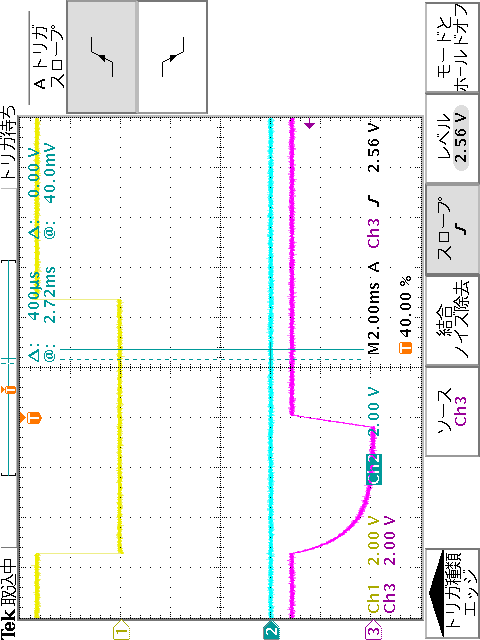 RES


VSOUT1


VDD3/5
Figure-2. VSOUT1_EN=0 and No additional Load
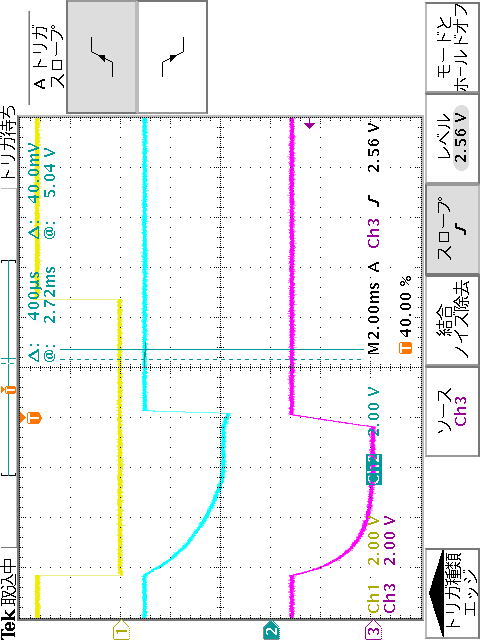 RES


VSOUT1


VDD3/5
Figure-3. Send WR_CAN_STBY with VSOUT1_EN=0 and 100ohm/100uF Load
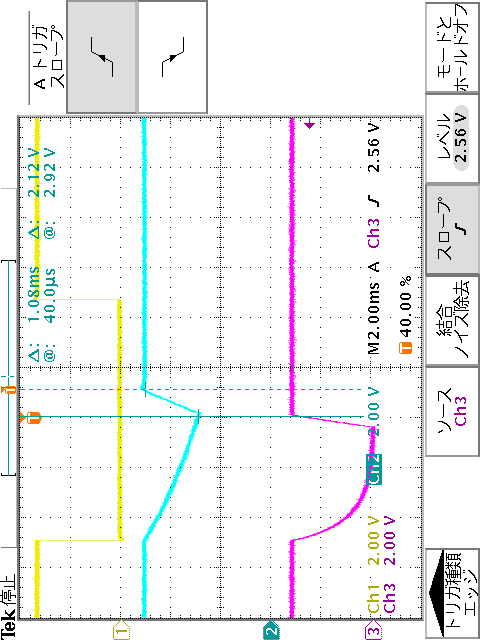 RES


VSOUT1


VDD3/5
Movie-2. Device State behavior of Figure-3
1ms